Муниципальное  бюджетное  учреждение Щелковского Муниципального района Московской областиЦентр адаптации физической культуры, спорта и туризма «СПАРТАНЕЦ»
СПОРТ -  ЭТО ЖИЗНЬ
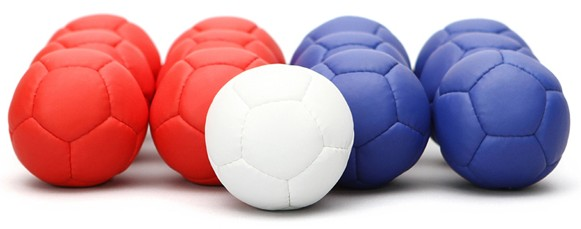 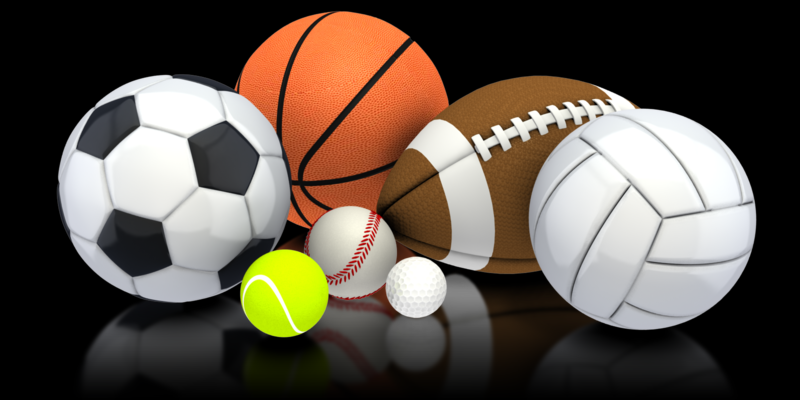 г. Щелково 2017г
Увлечение и спорт
Бочча – это и развлекательный, и соревновательный вид спорта. Соревнования проводятся на различных уровнях: местные, региональные внутри страны, национальные и международные.
СПОРТ - БОЧЧА - единственный для детей и взрослых с сильнейшими нарушениями опорно-двигательного аппарата.
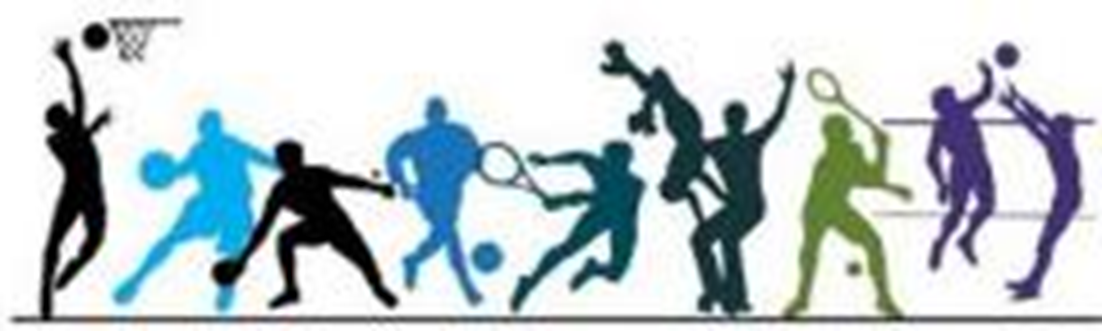 Универсальный спортивный комплекс «Подмосковье»
Деятельность УСК «Подмосковье» направлена на создание оптимальных  условий  для занятий физической культурой и спортом.
Центр «СПАРТАНЕЦ»
Любимый вид спорта
В нашей стране это молодой вид спорта -БОЧЧА, но у него большое будущее, особенно для тех, кто плохо передвигается.
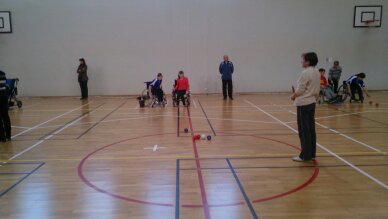 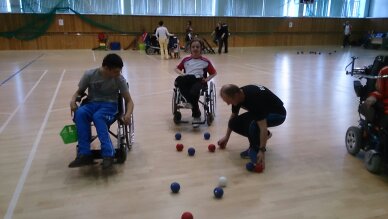 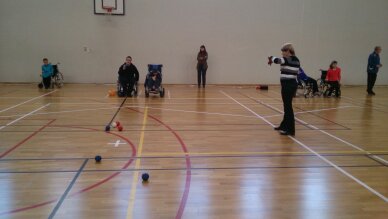 Соревнование в городе Щелково
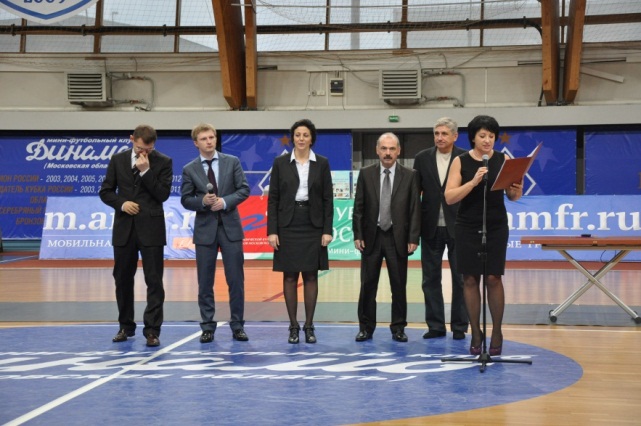 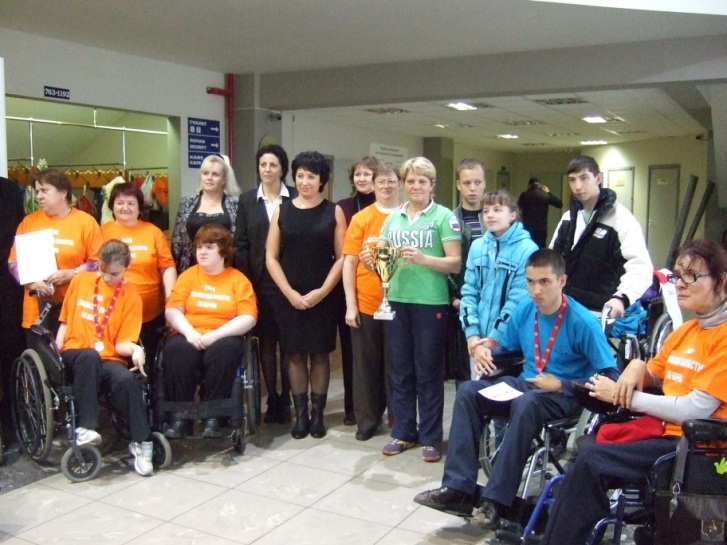 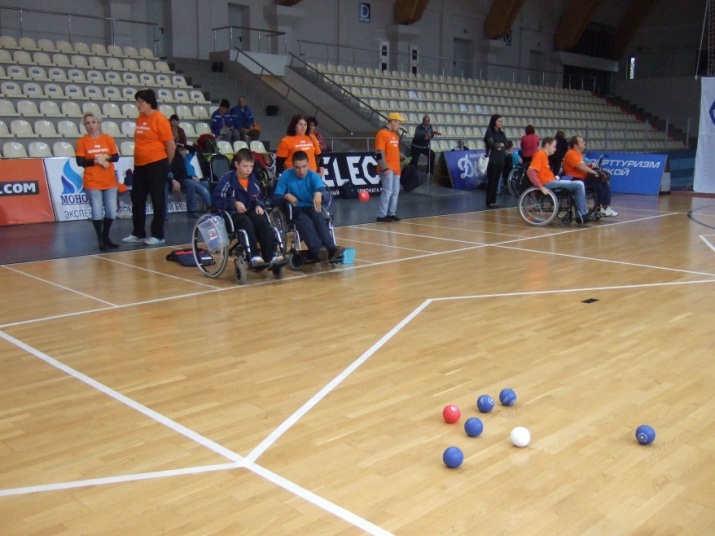 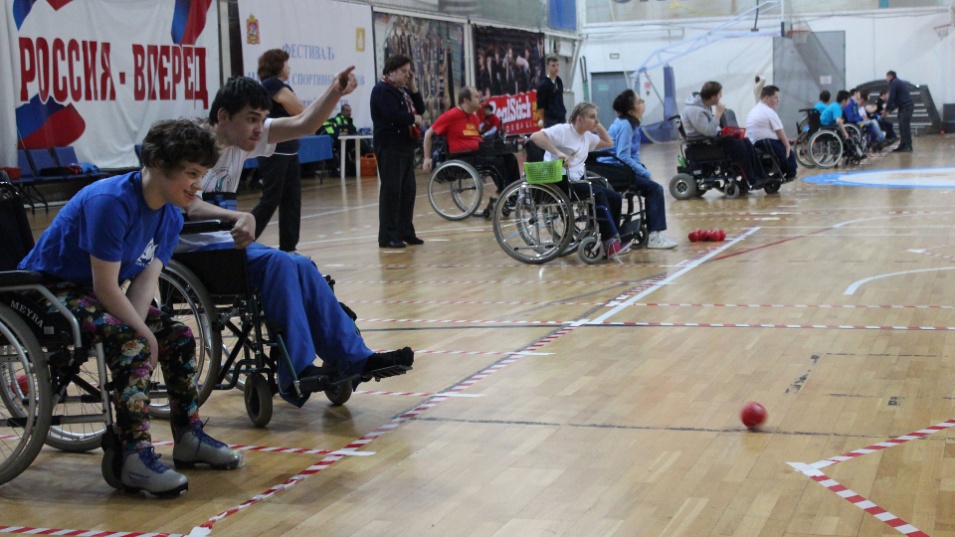 Открытие Спартакиады лиц с Пода
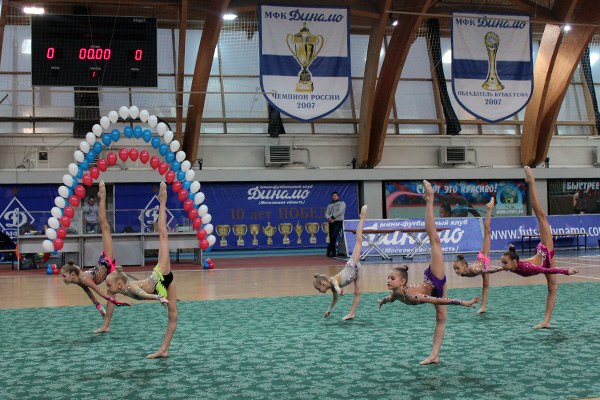 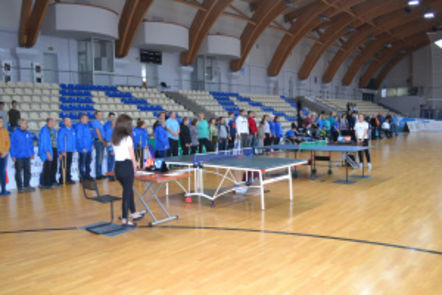 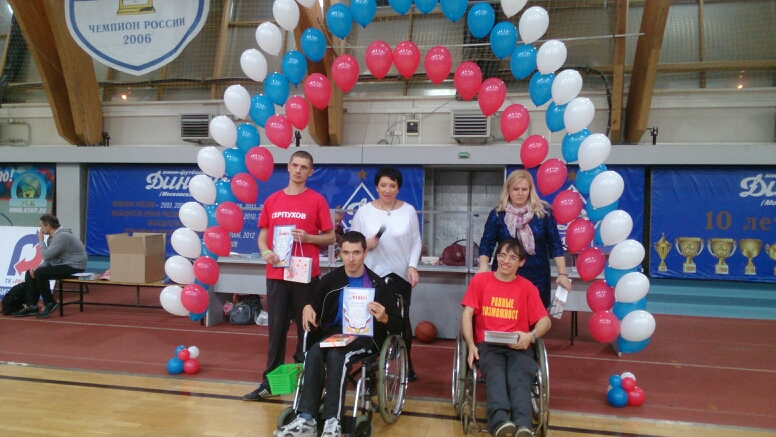 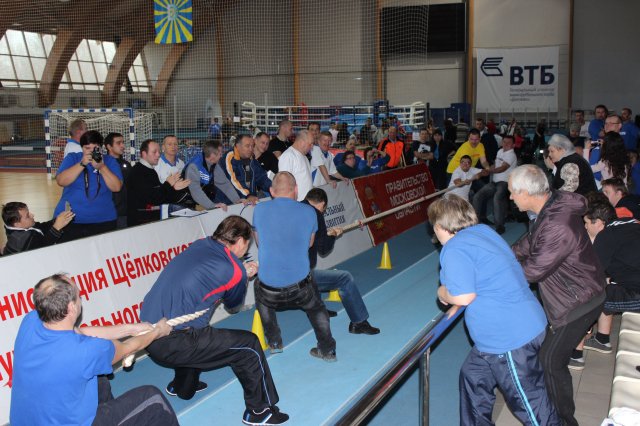 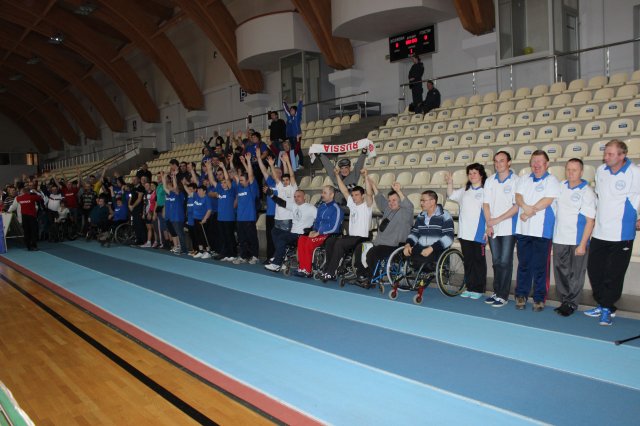 Кубок Московской области по бочча
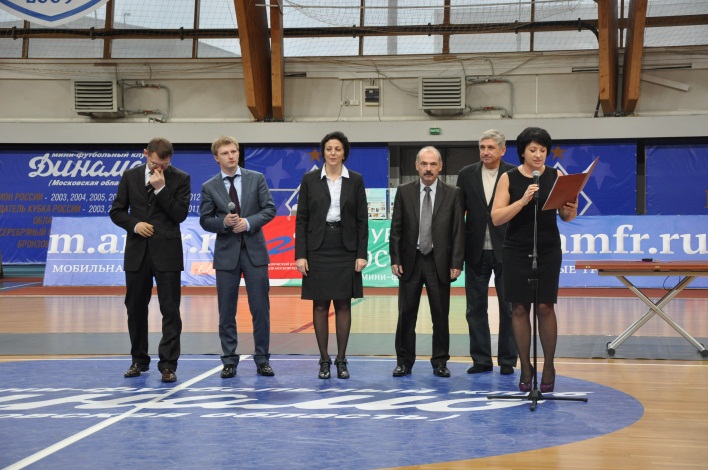 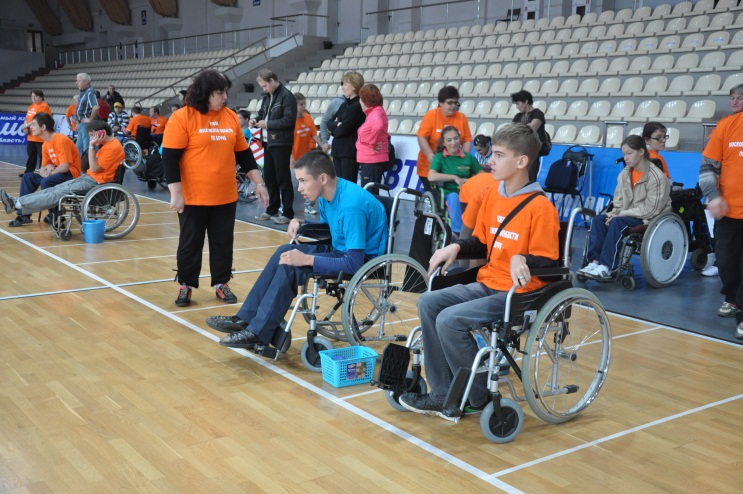 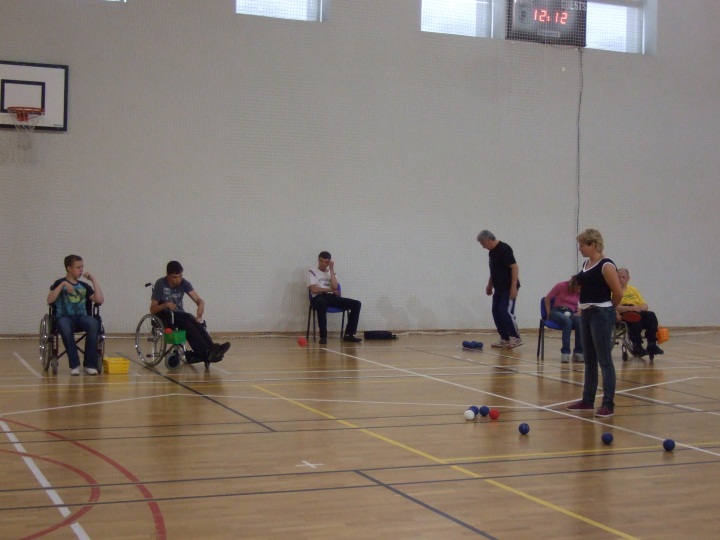 Кубок Московской области в городе Серпухов
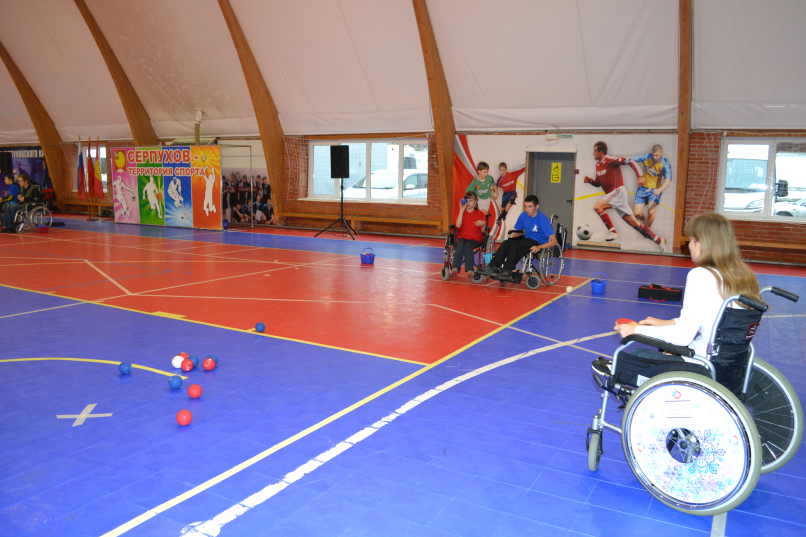 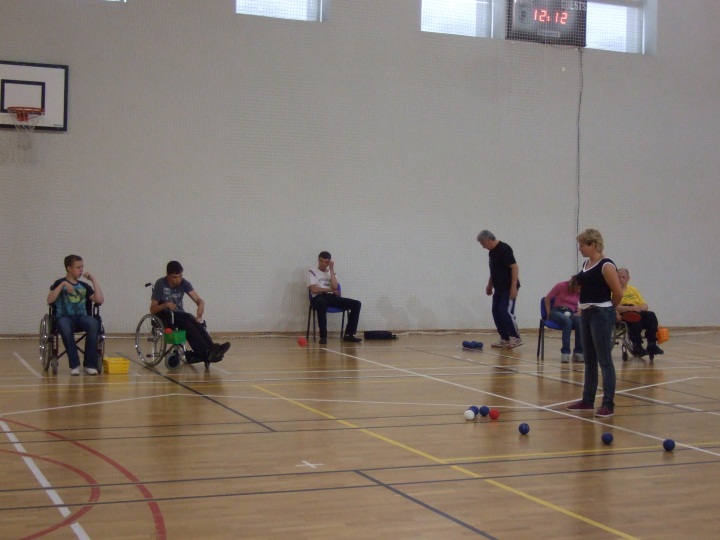 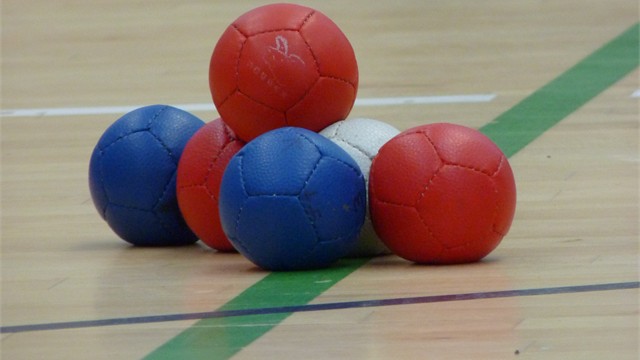 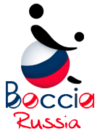 Чемпионат России
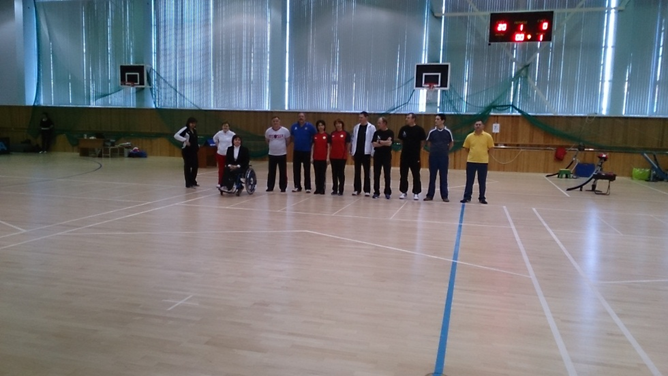 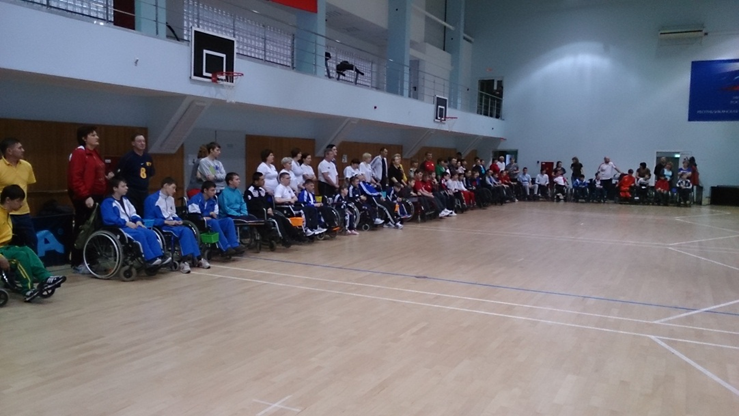 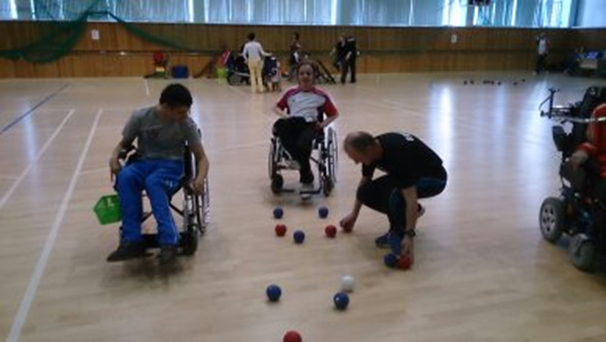 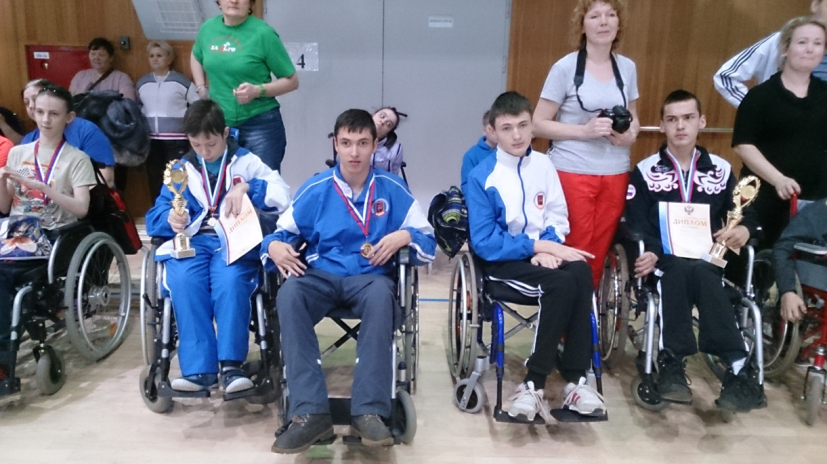 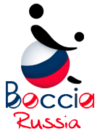 Чемпионат России по бочча
Команда Московской области заняла общее 2-е место.
Город Алексин Тульская область.
Игра в бочча по классификации
Есть к чему стремиться
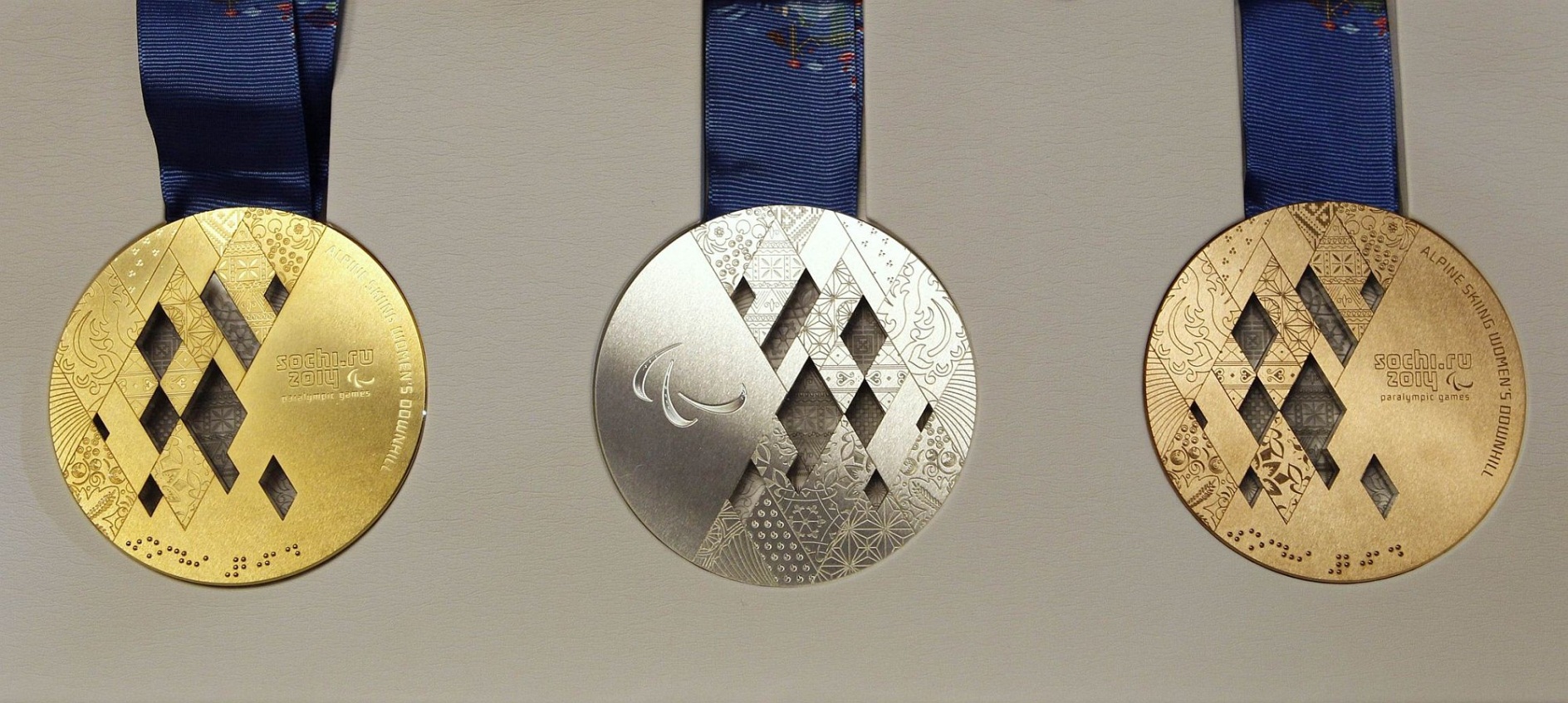 Международная Федерация Спорта  ввела спортивный вид - бочча в Паралимпийские игры,  
        так что есть к чему стремиться.
Планы на будущее
Ваша жизнь - это ежедневное преодоление своих страхов, своей неуверенности, предубеждений, лени. Но, оптимизм, позитивное мышление, вера - это главные союзники и спутники.
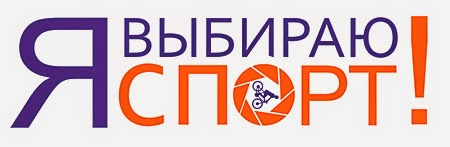 Жизнь в движении
Спорт – это жизнь, а жизнь в движении. Не оставайтесь равнодушными к своей судьбе, и к судьбам других людей. Нет тупиковых ситуаций, везде есть выход - только нужно желание, упорство, кропотливая работа и поддержка неравнодушных людей.
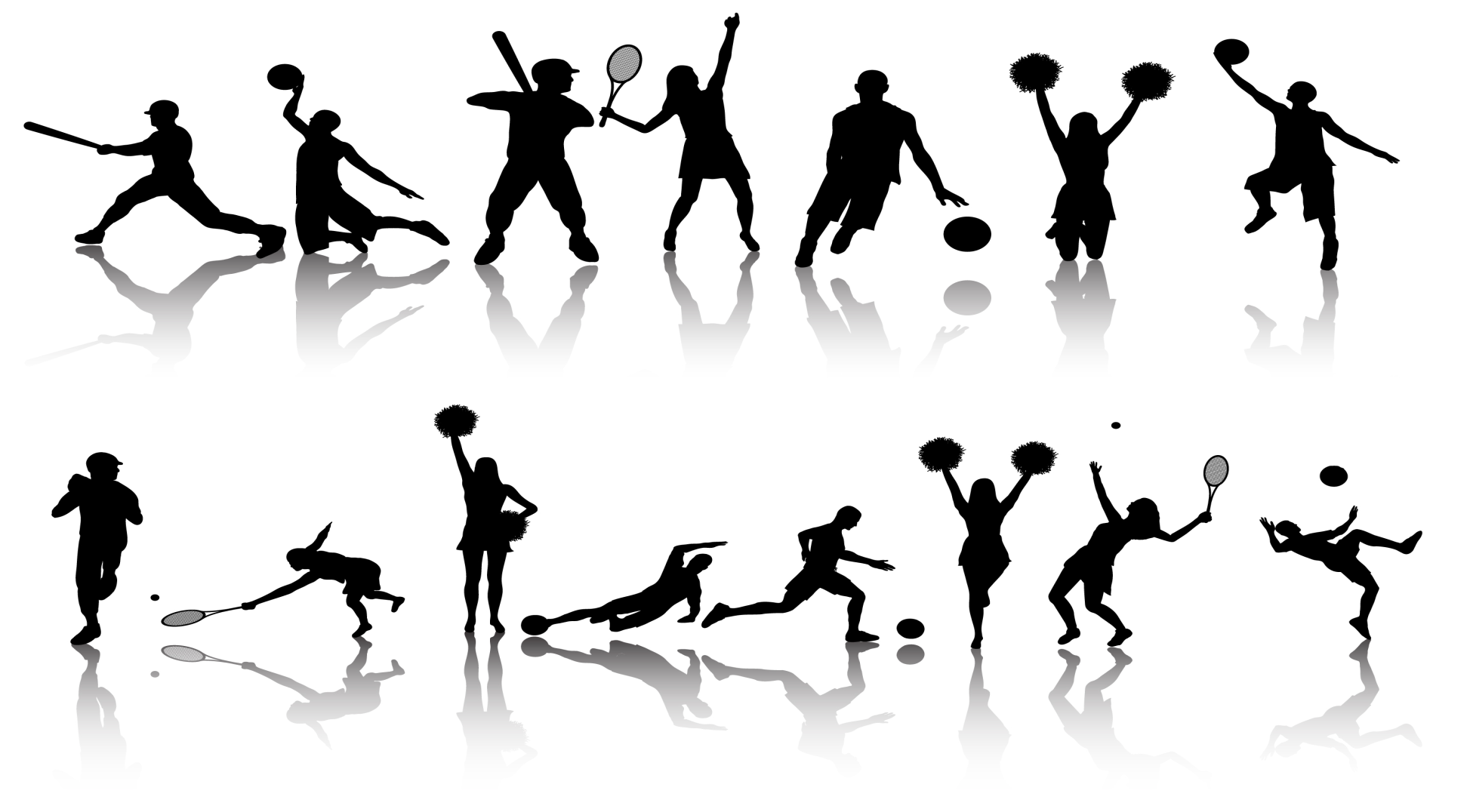 Спасибо за внимание
Подготовила тренер по бочча: Лапшина Татьяна Геннадьевна